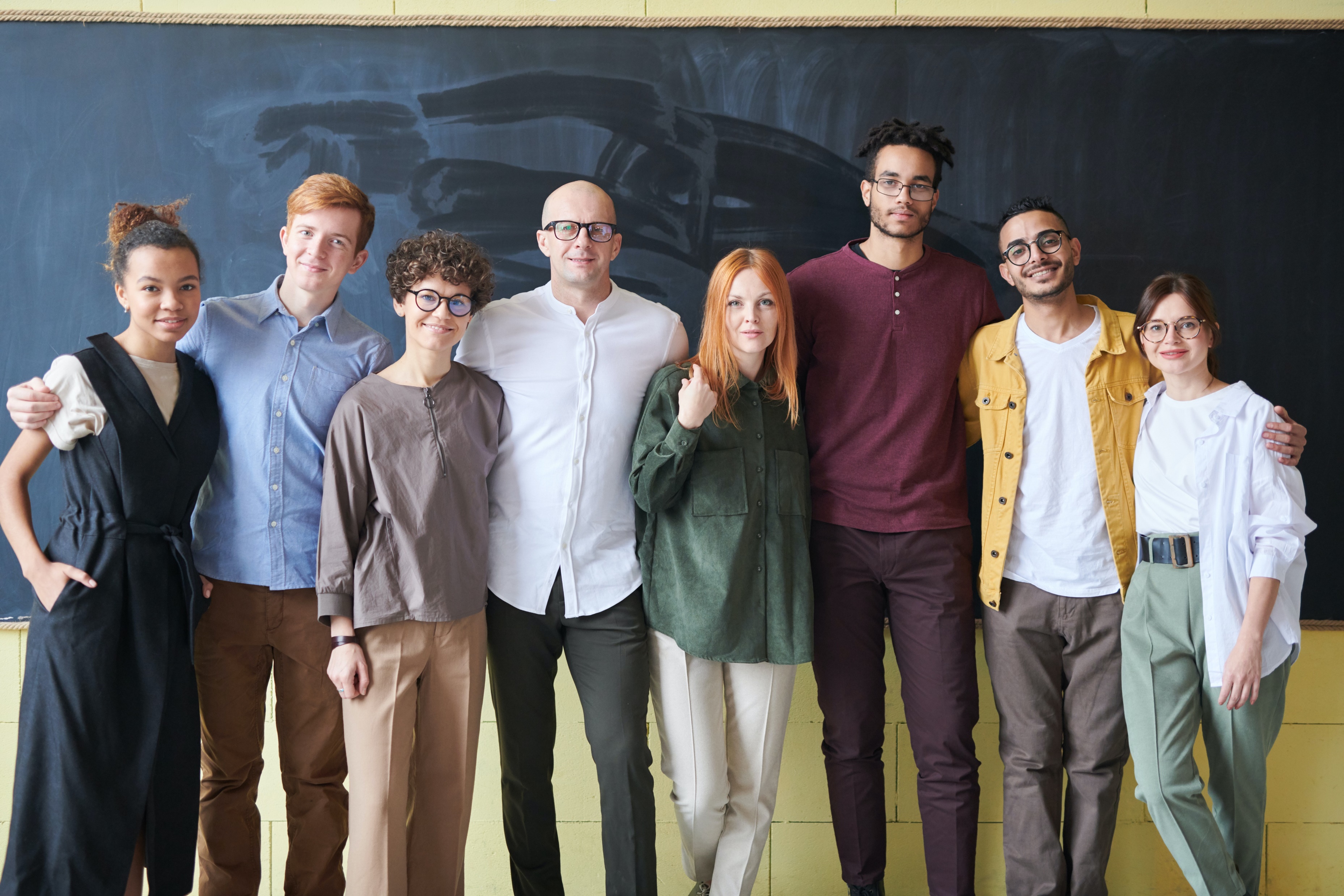 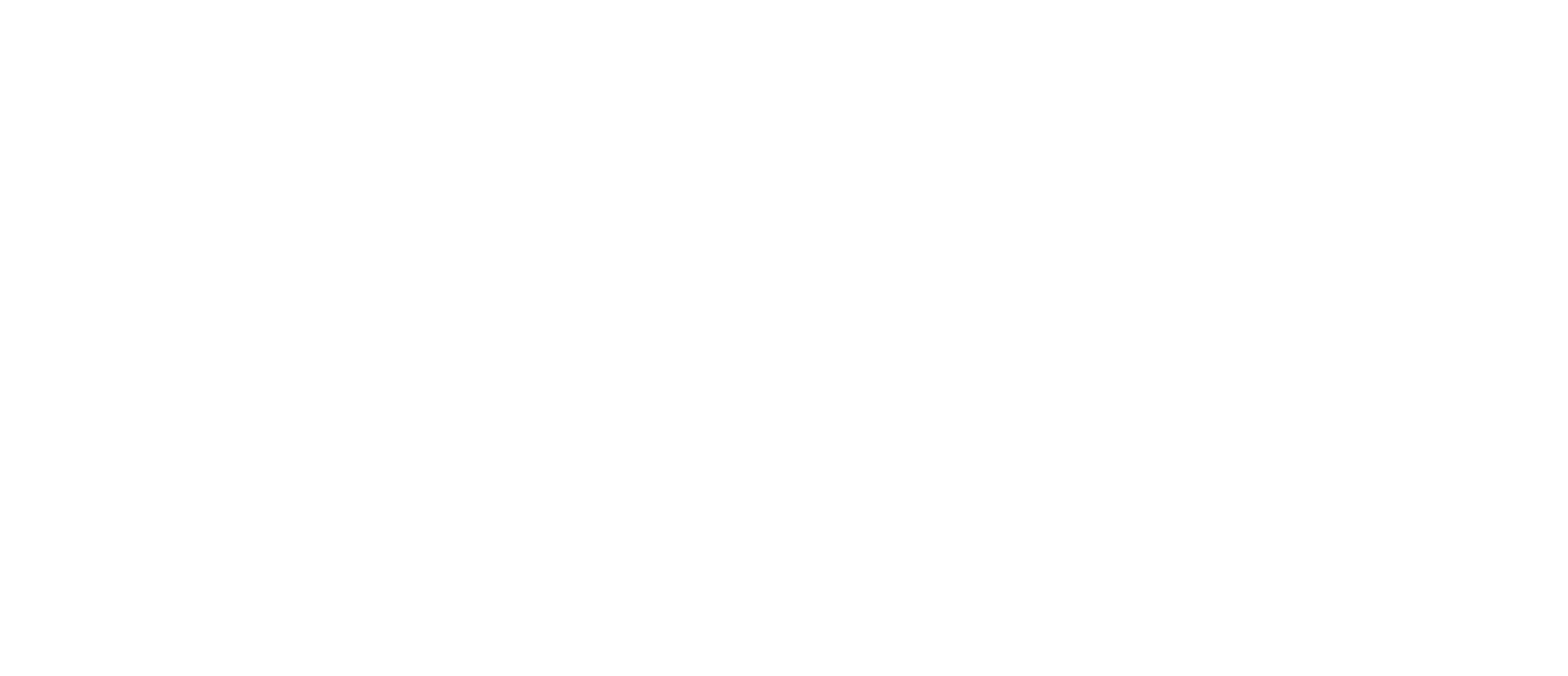 WE  ARE  INDEPENDENT                        PROFESSIONALS
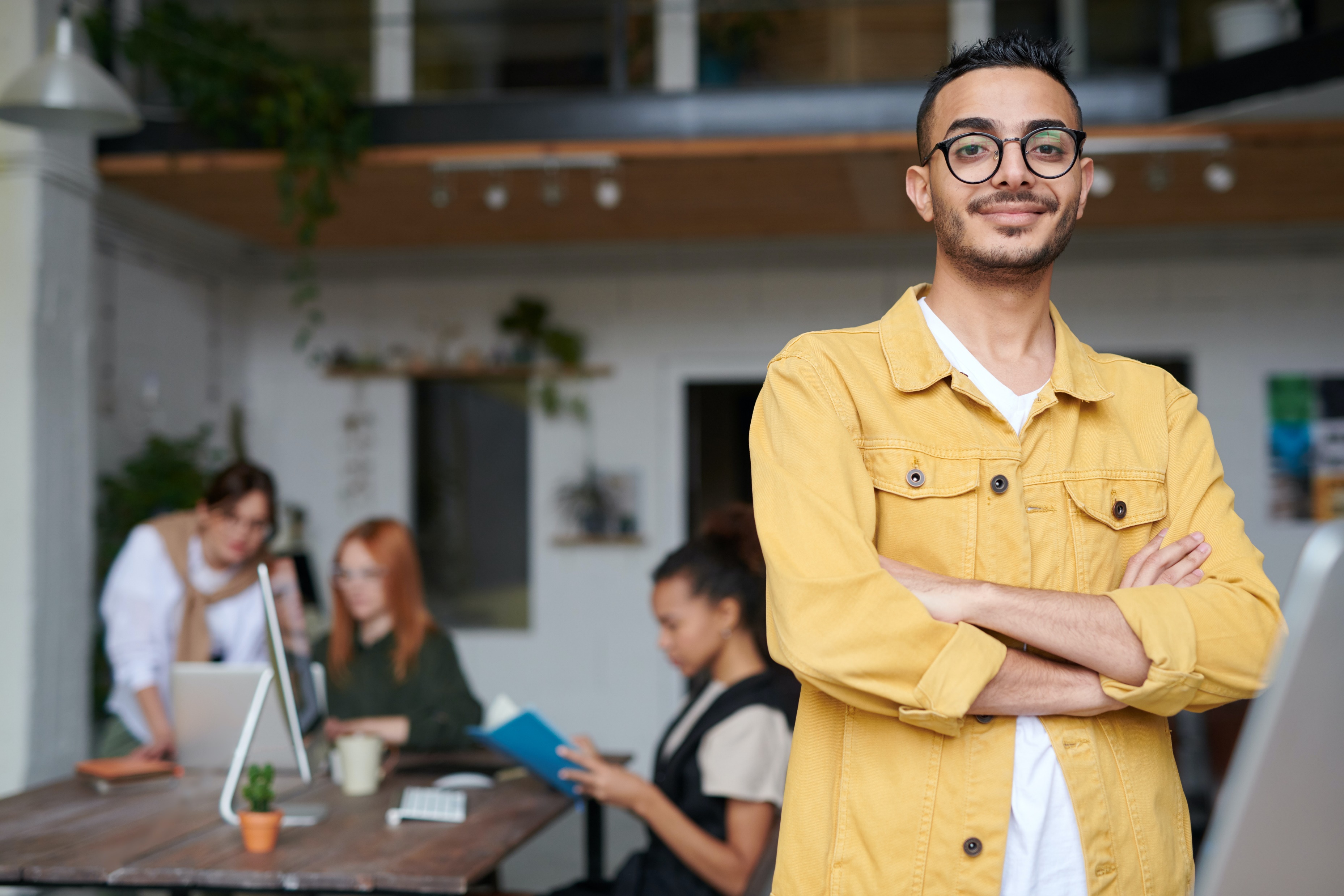 INDEPENDENT PROFESSIONALS
(aka freelancers)

Creating value in growing numbers
Expected to perform more, better

BUT

Excluded from corporate support
Less development opportunities
Difficult to network
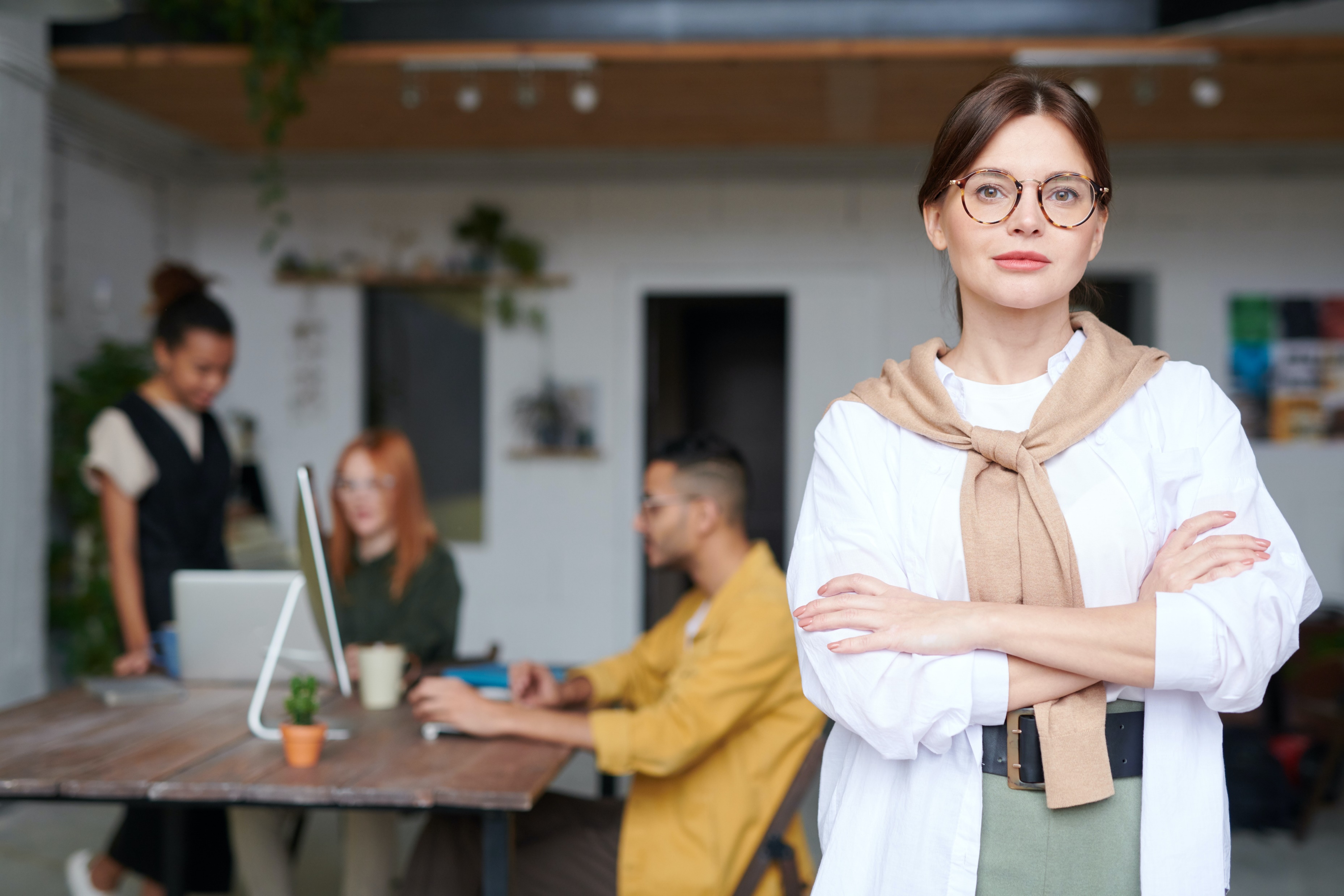 You find this acceptable ?
… Neither do we, that’s why there’s







Digital Ecosystem by and for INDEPENDENT 
      PROFESSIONALS
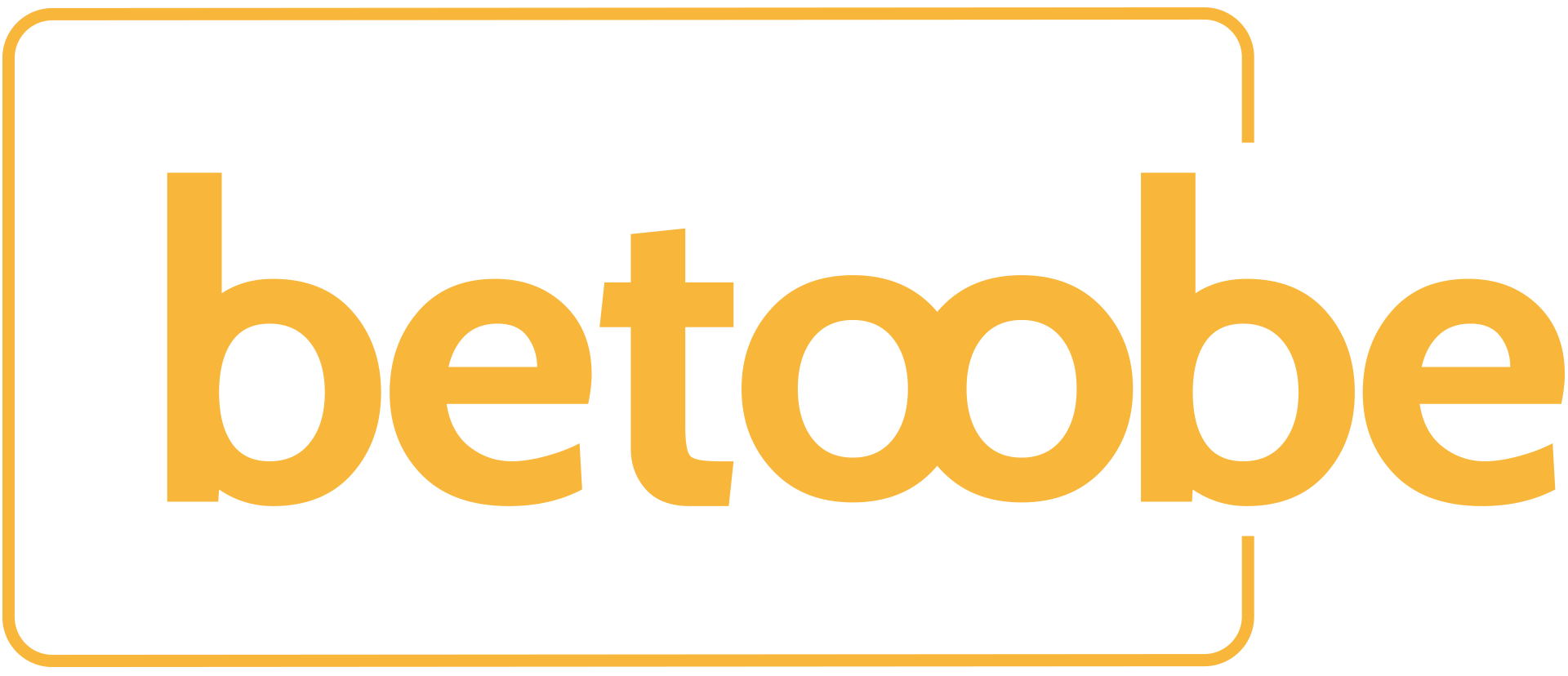 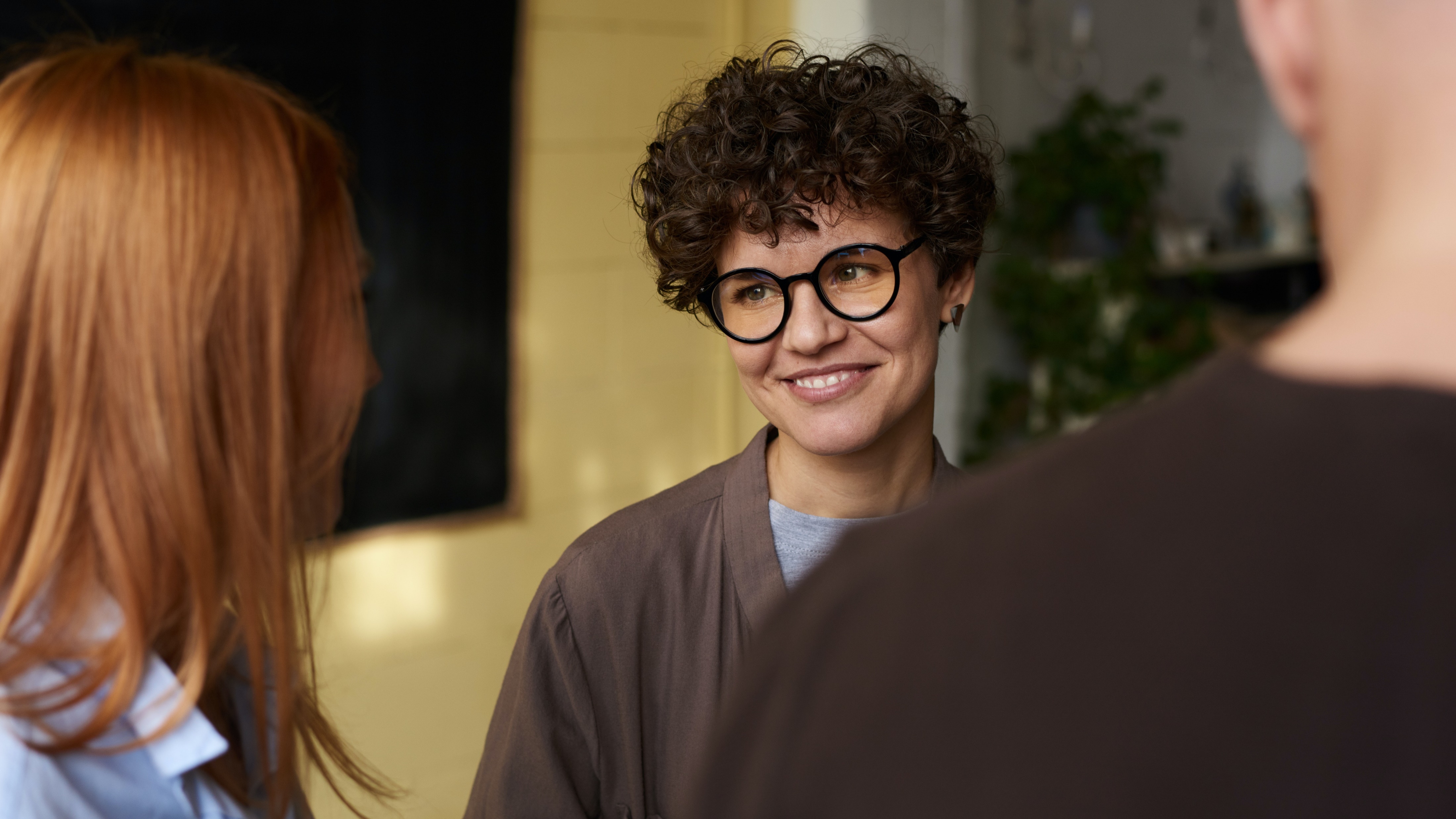 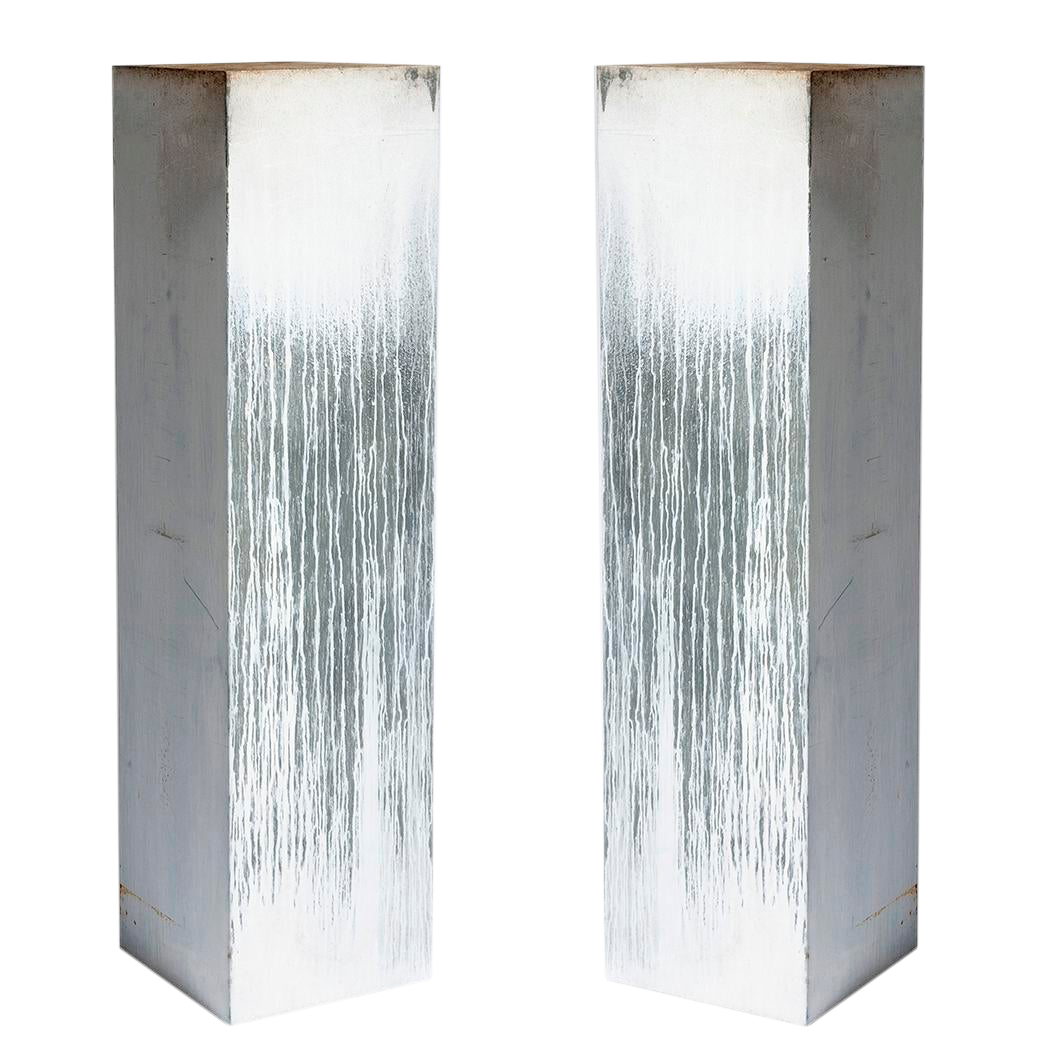 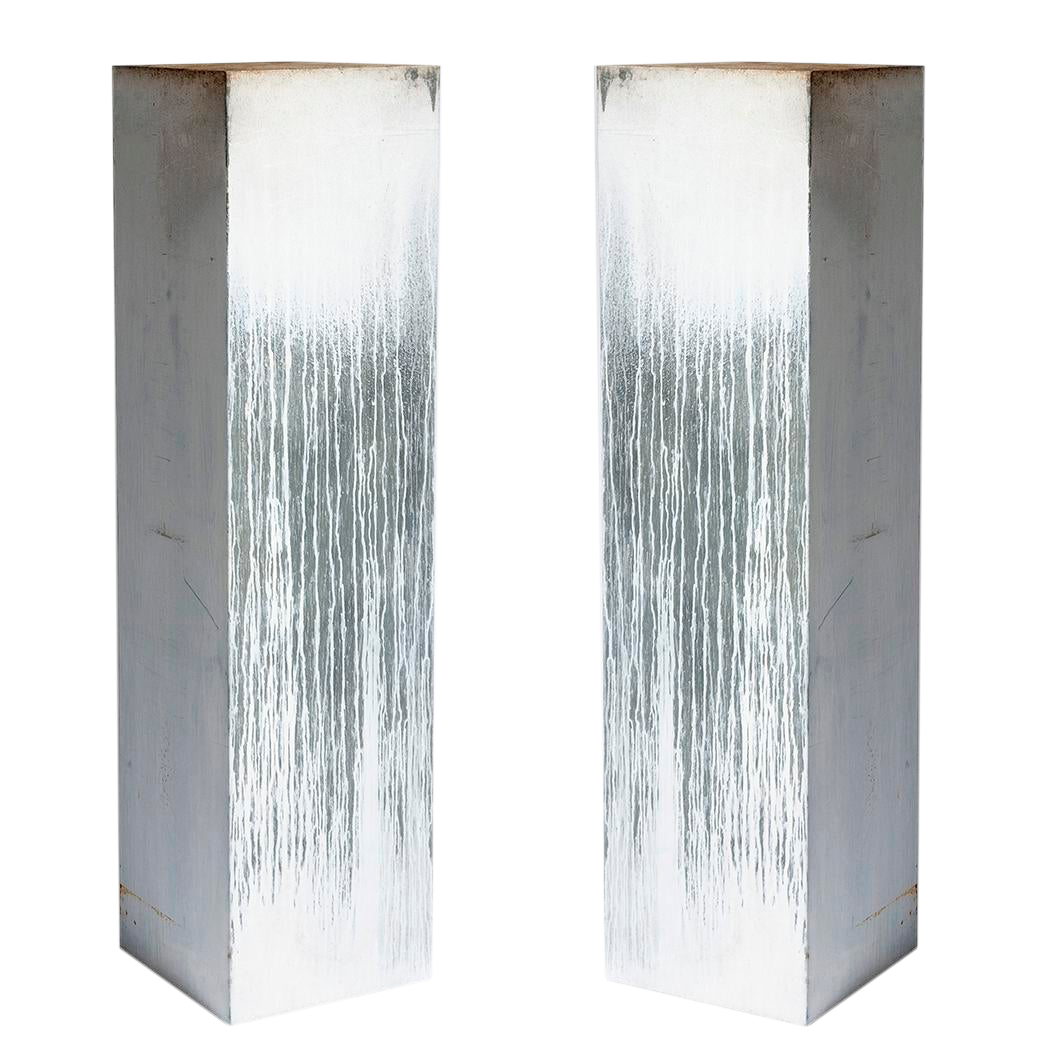 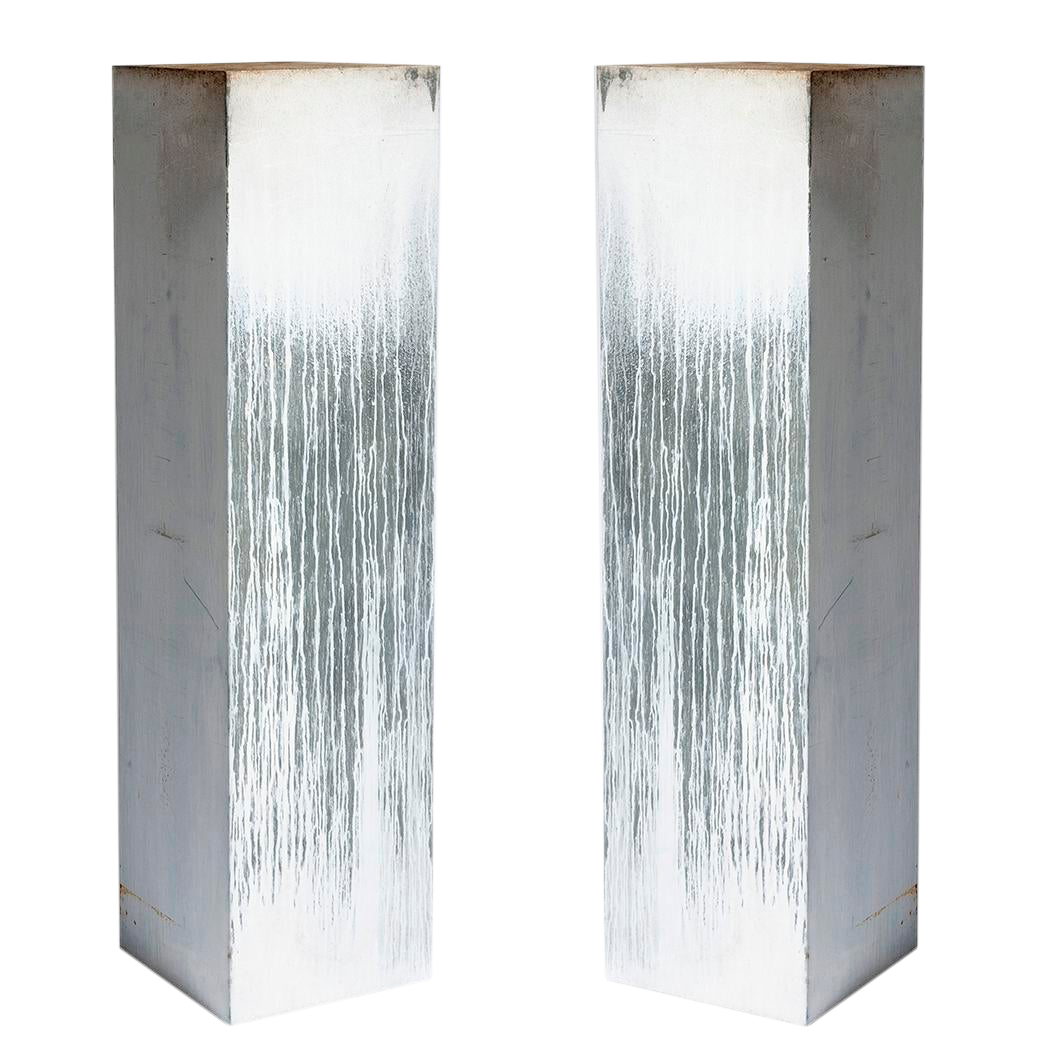 THREE PILLARS IN SERVICES

Peer to Peer Development

Peer to Peer Caring

Peer to Peer Business
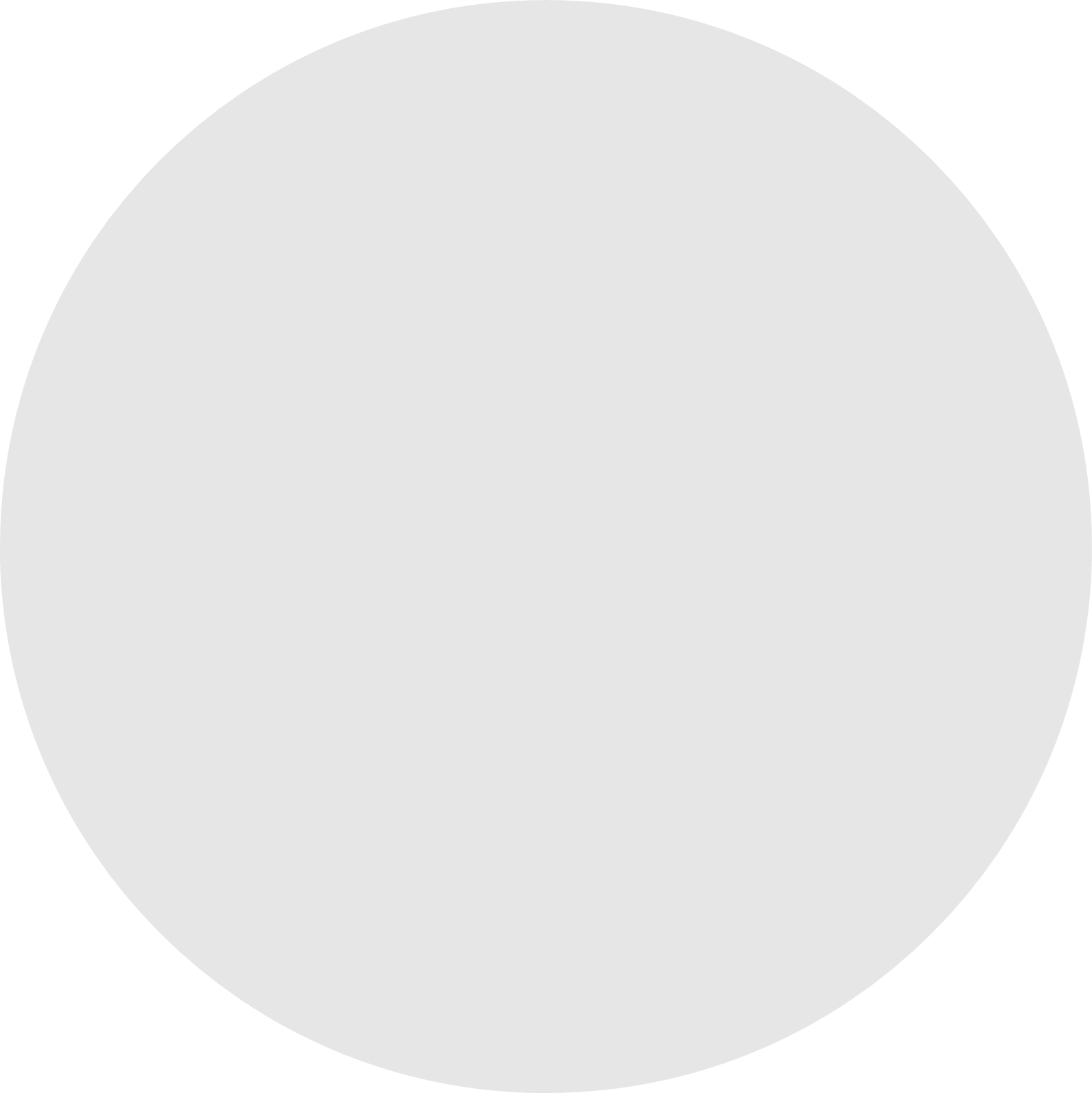 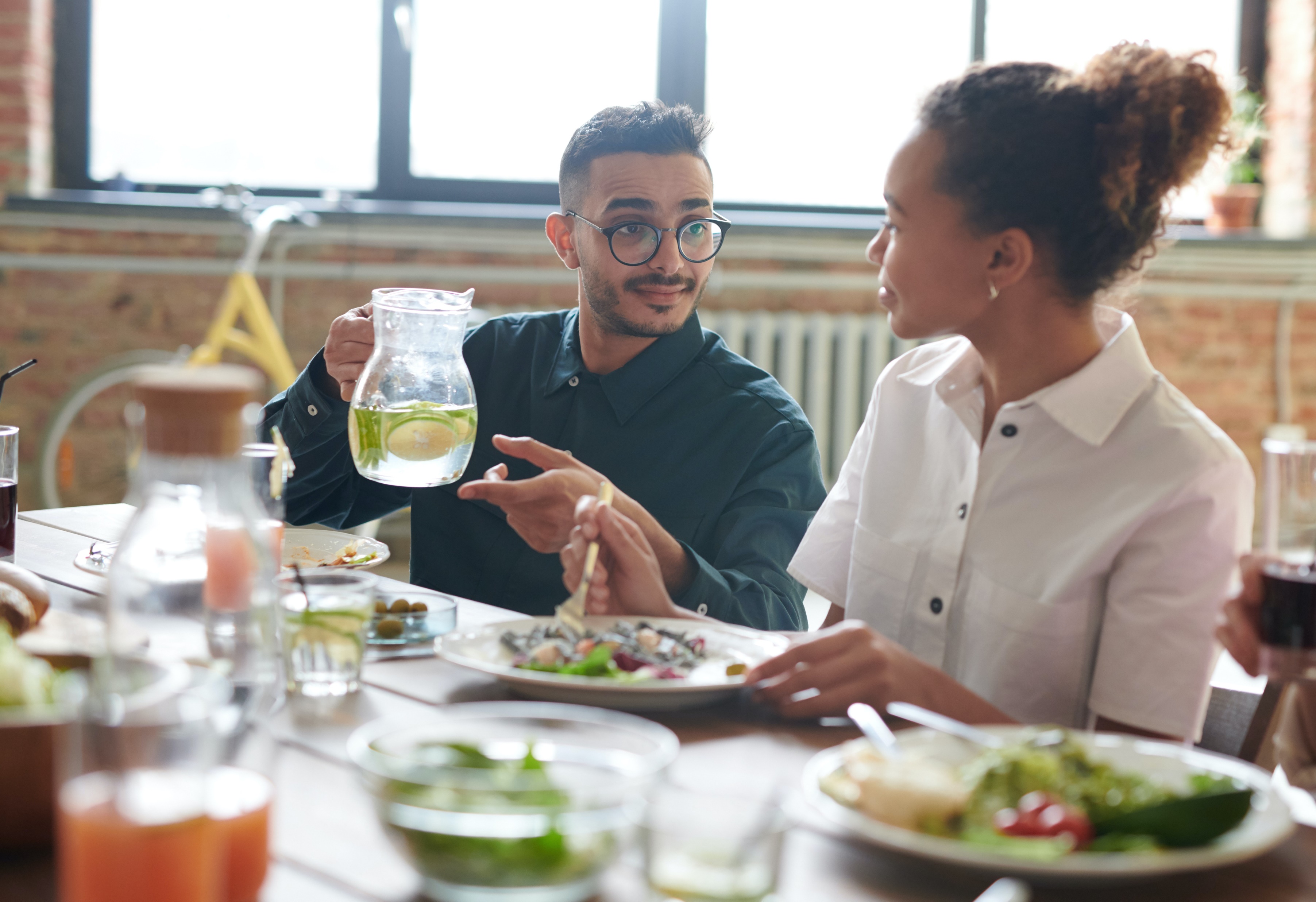 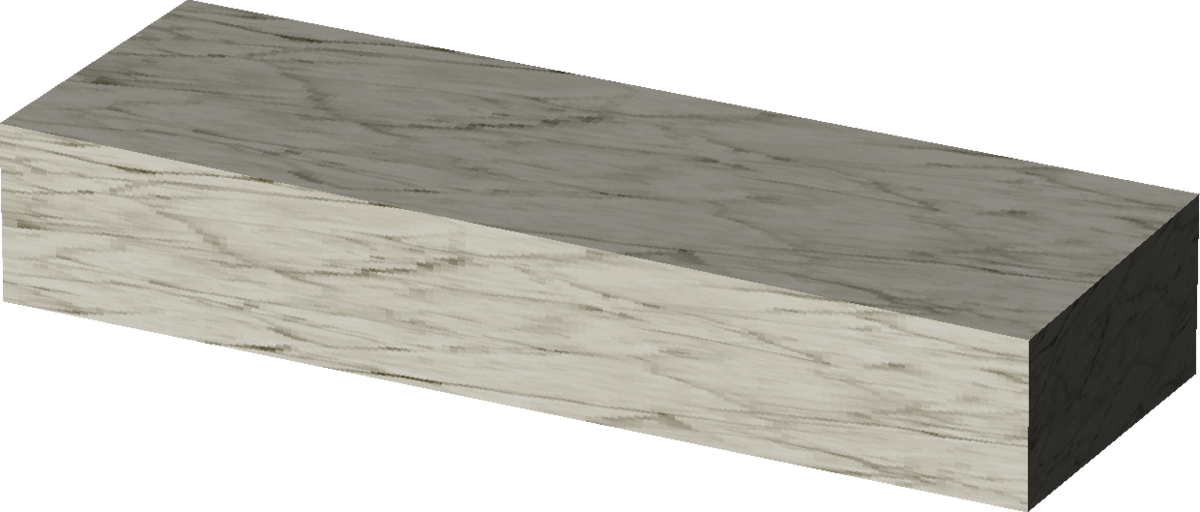 VALUE FOUNDATIONS

Care > Empathy > Trust

Grow > Share > Impact

Create Sustainable Value
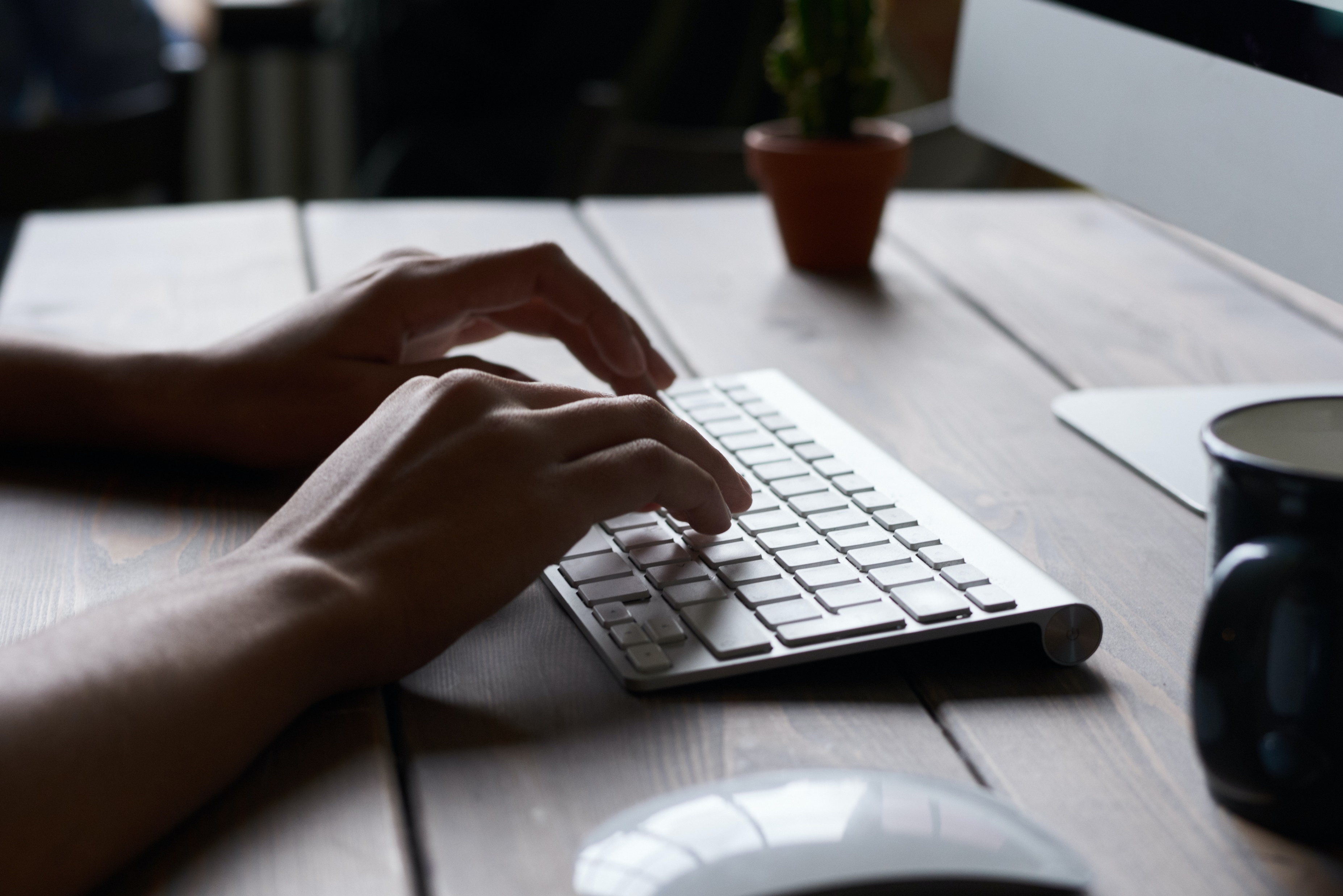 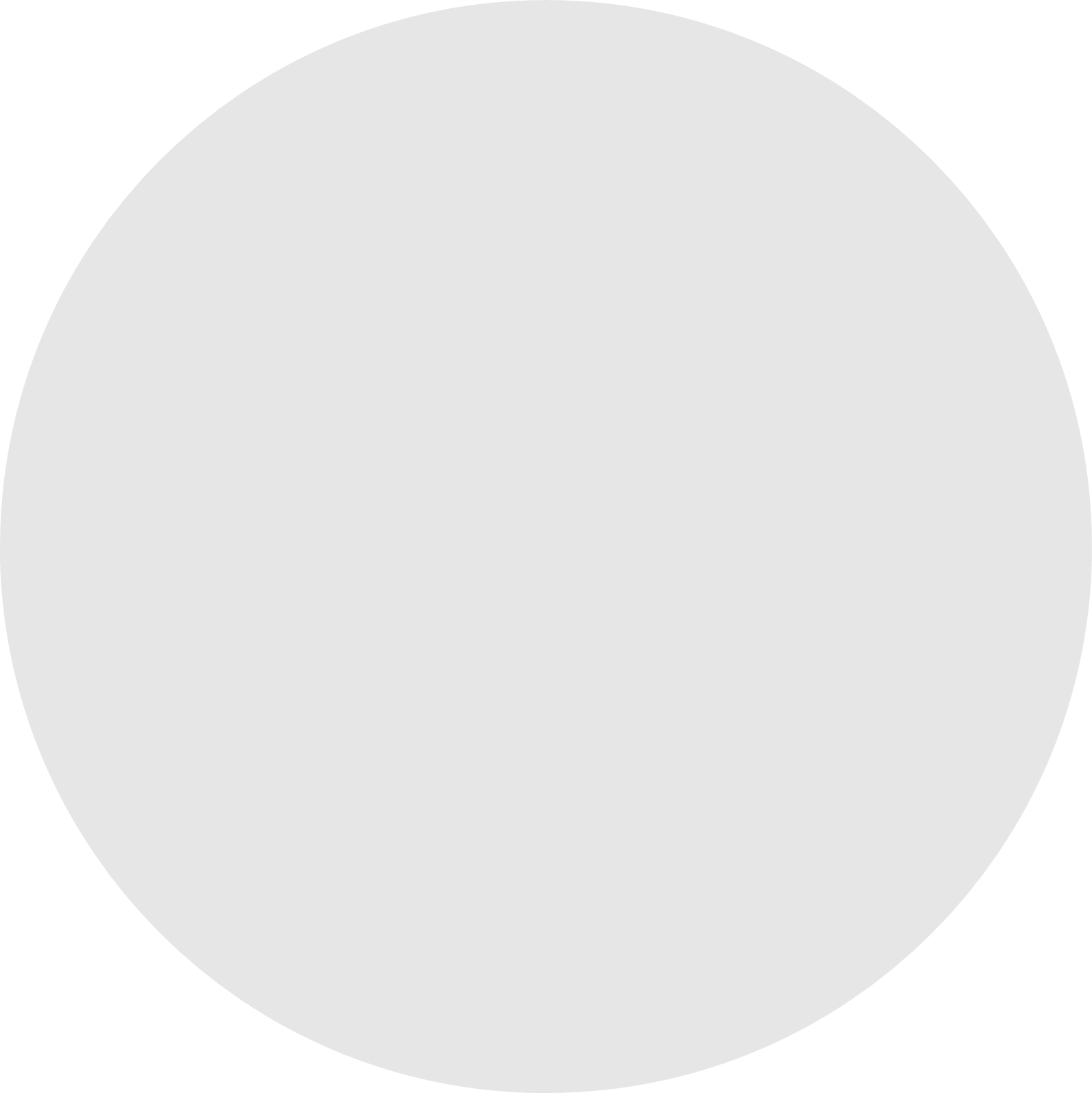 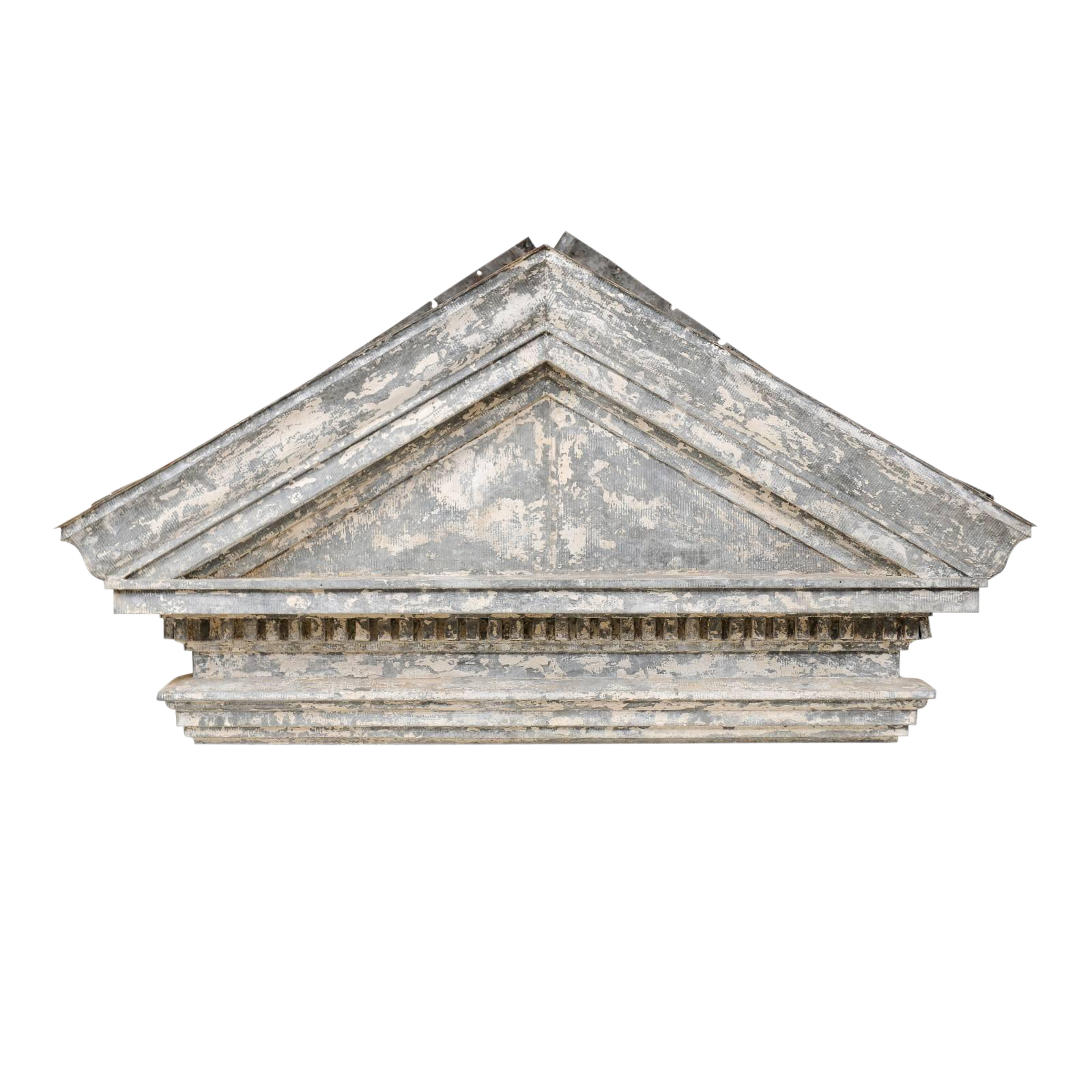 FINANCIAL COVER

Membership fee sharing

Event booking fees

Job finder fees
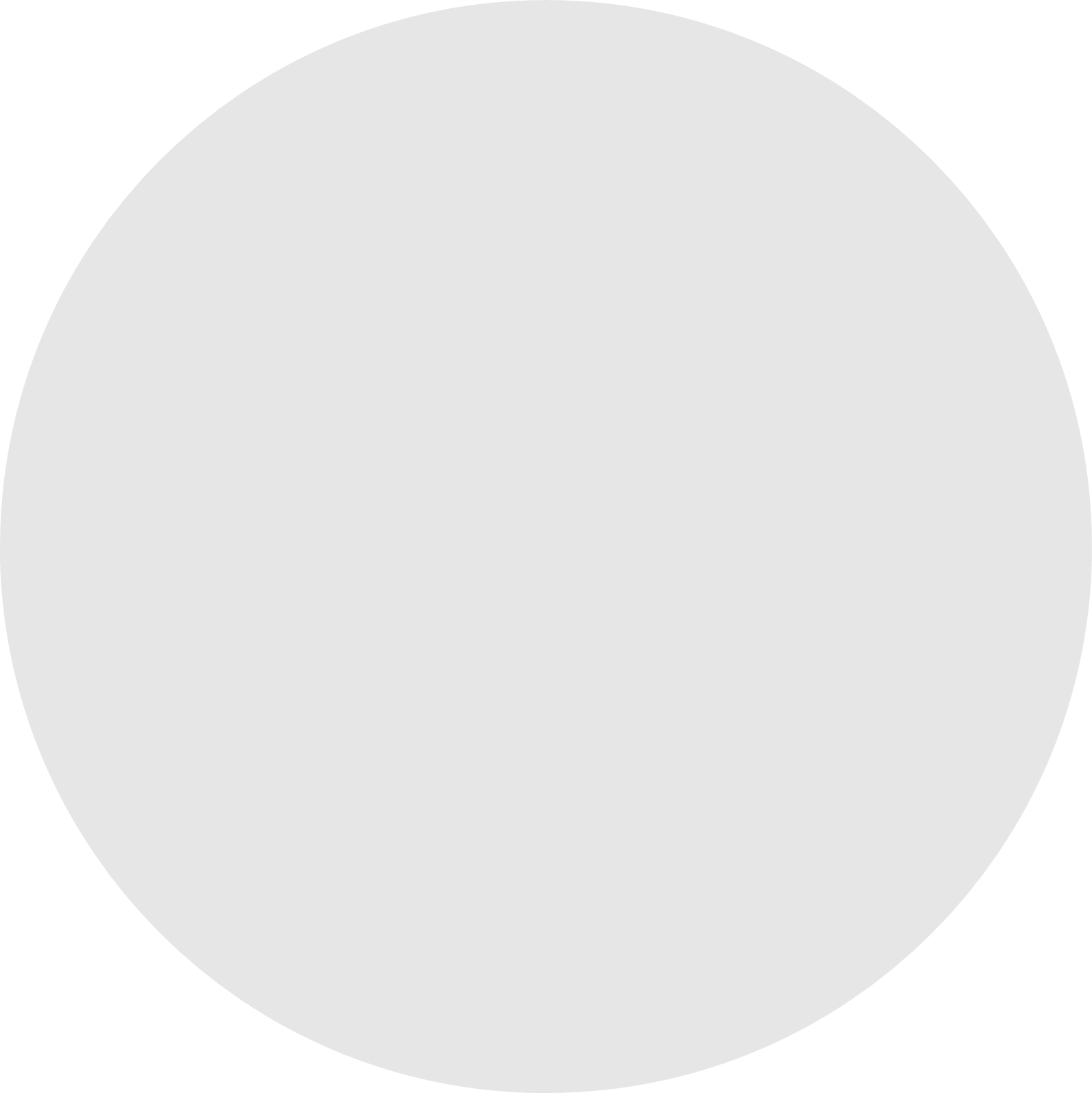 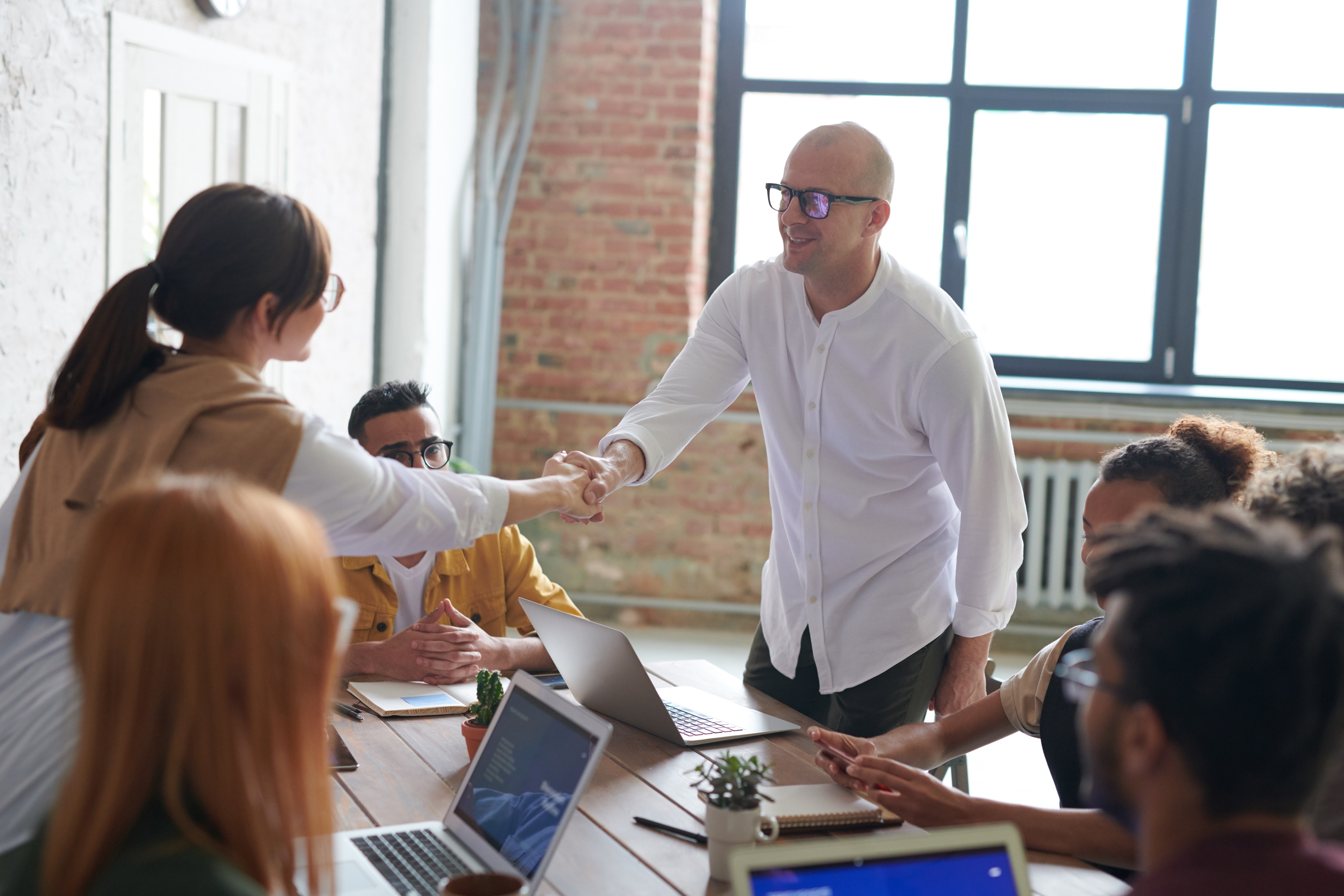 GOLD (48€ / month)
one month free trial

MAKE BETOOBE 
YOUR HOME
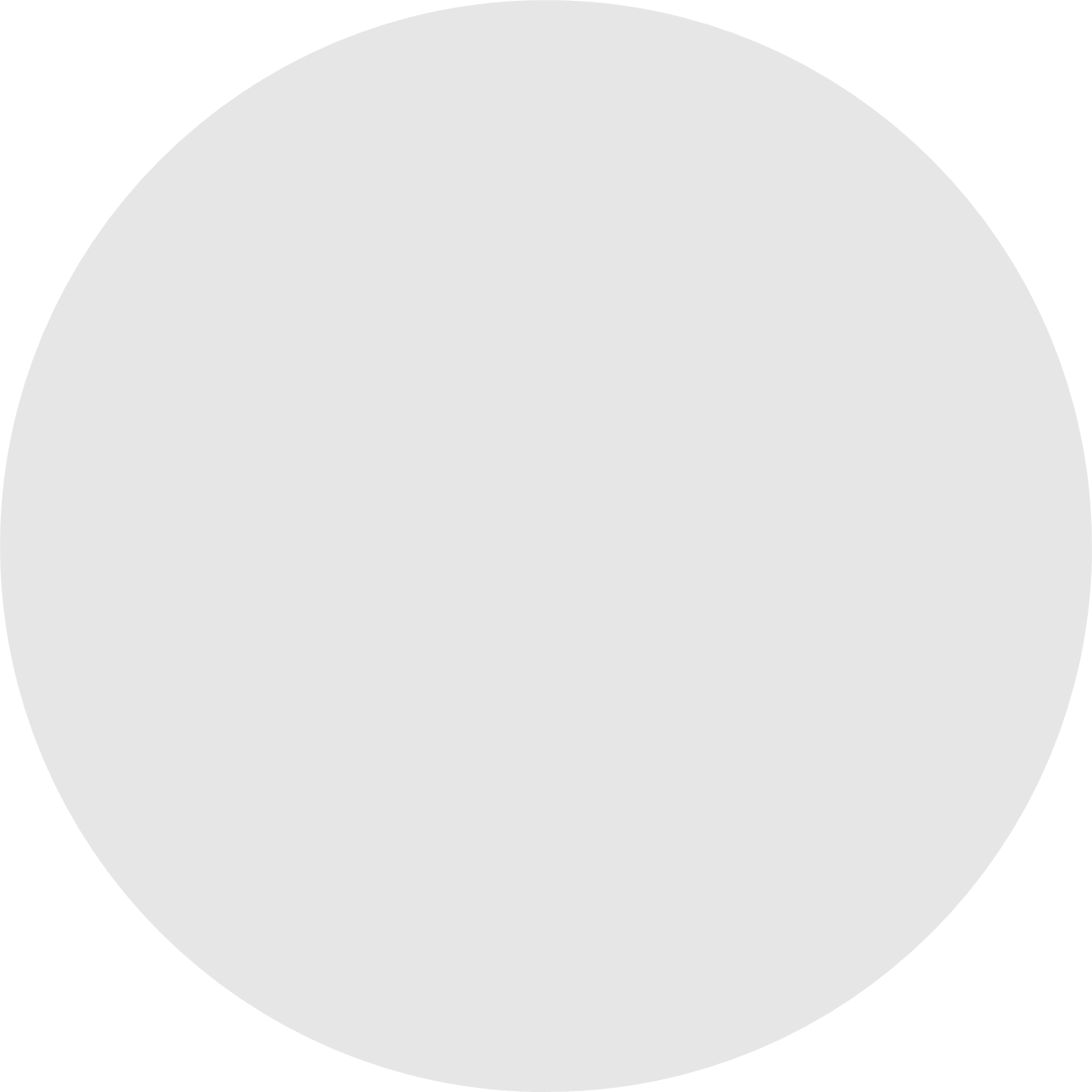 Designed for Independent professionals who want to experience the full power of a peer expert network to grow and develop their business.
 Access to content  Receive advice from experts  Book training  Participate in peer to peer webinars  Company profiles  Business opportunities  Team discussions  Member Advantages  Join communities of practice  Online collaboration
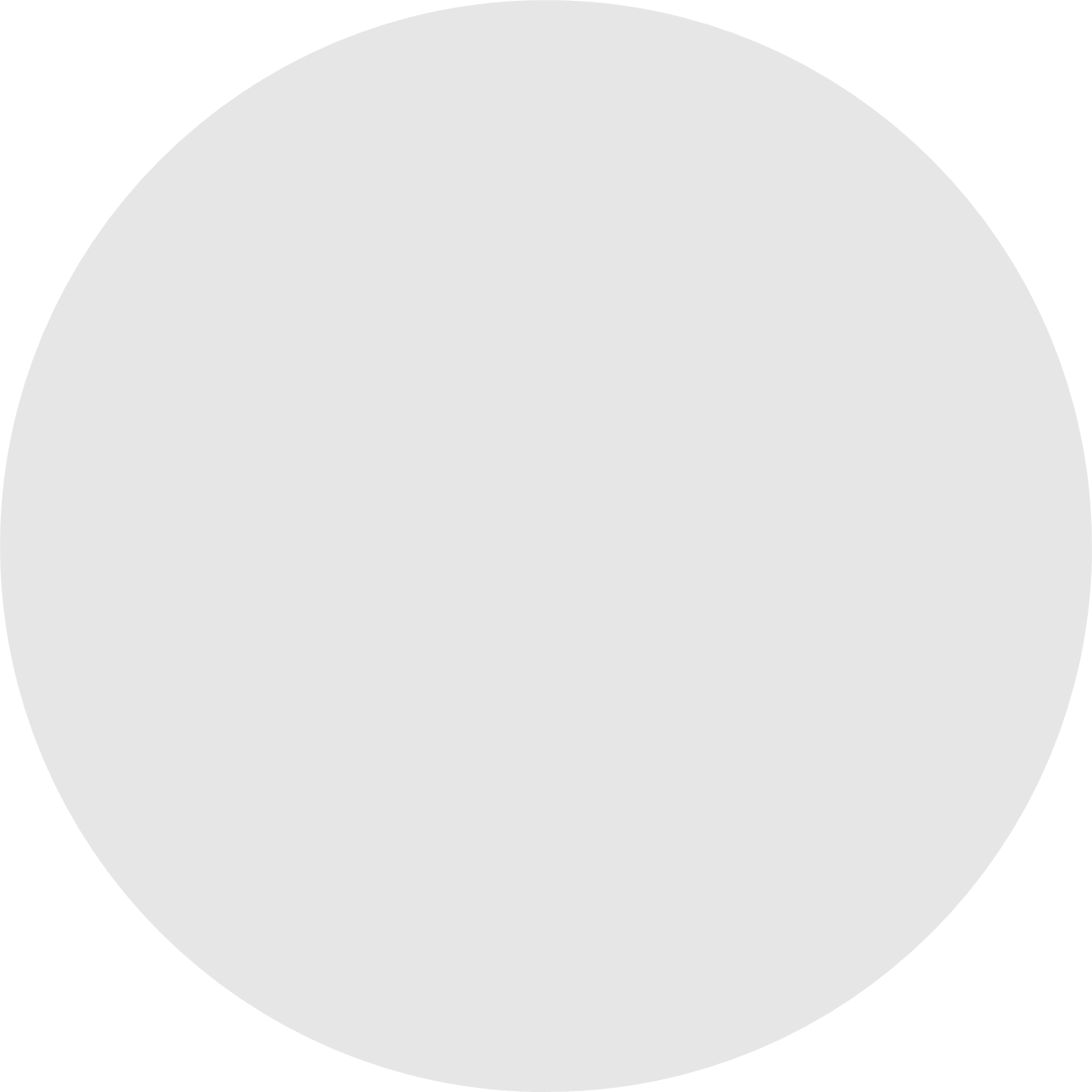 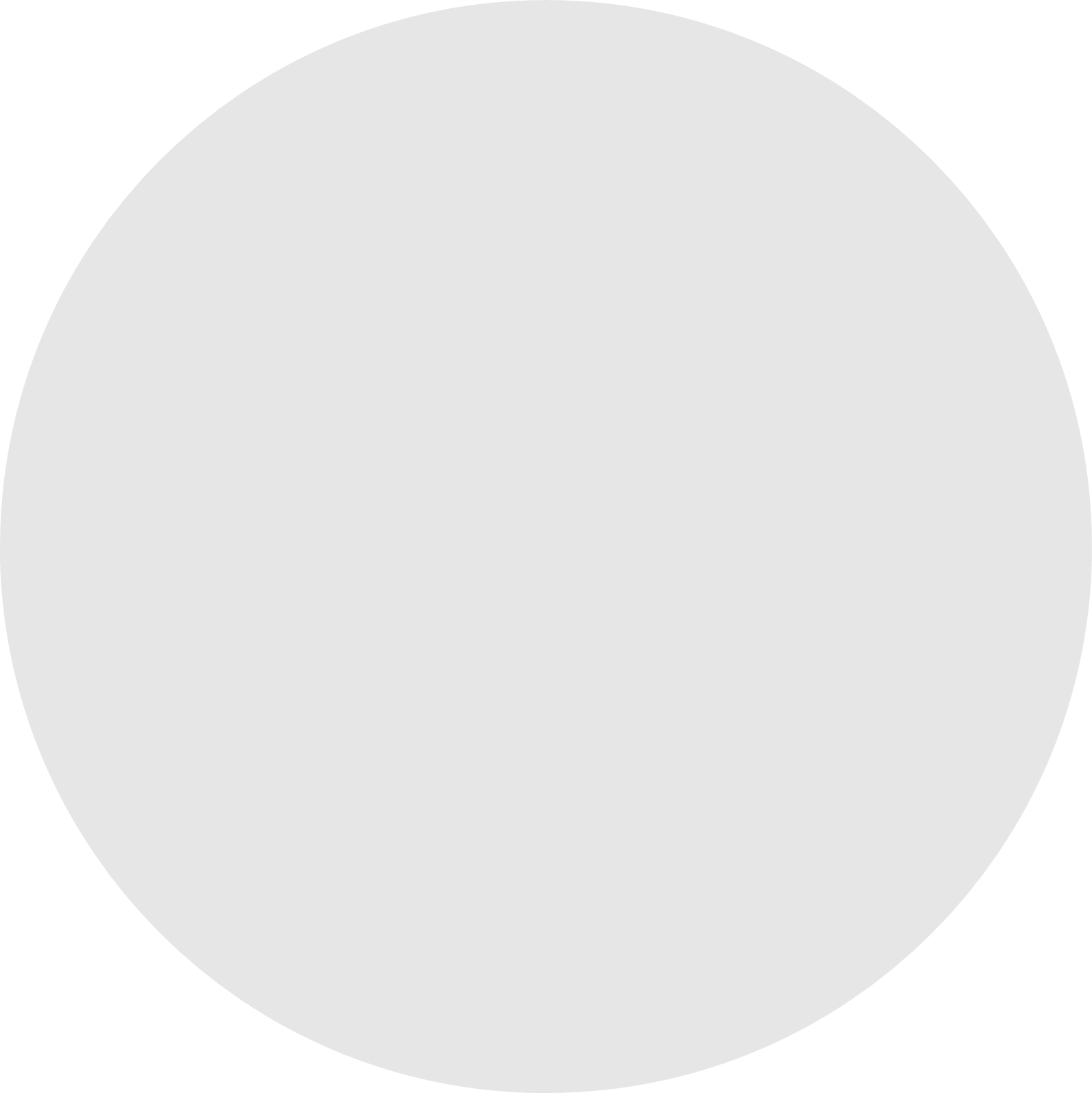 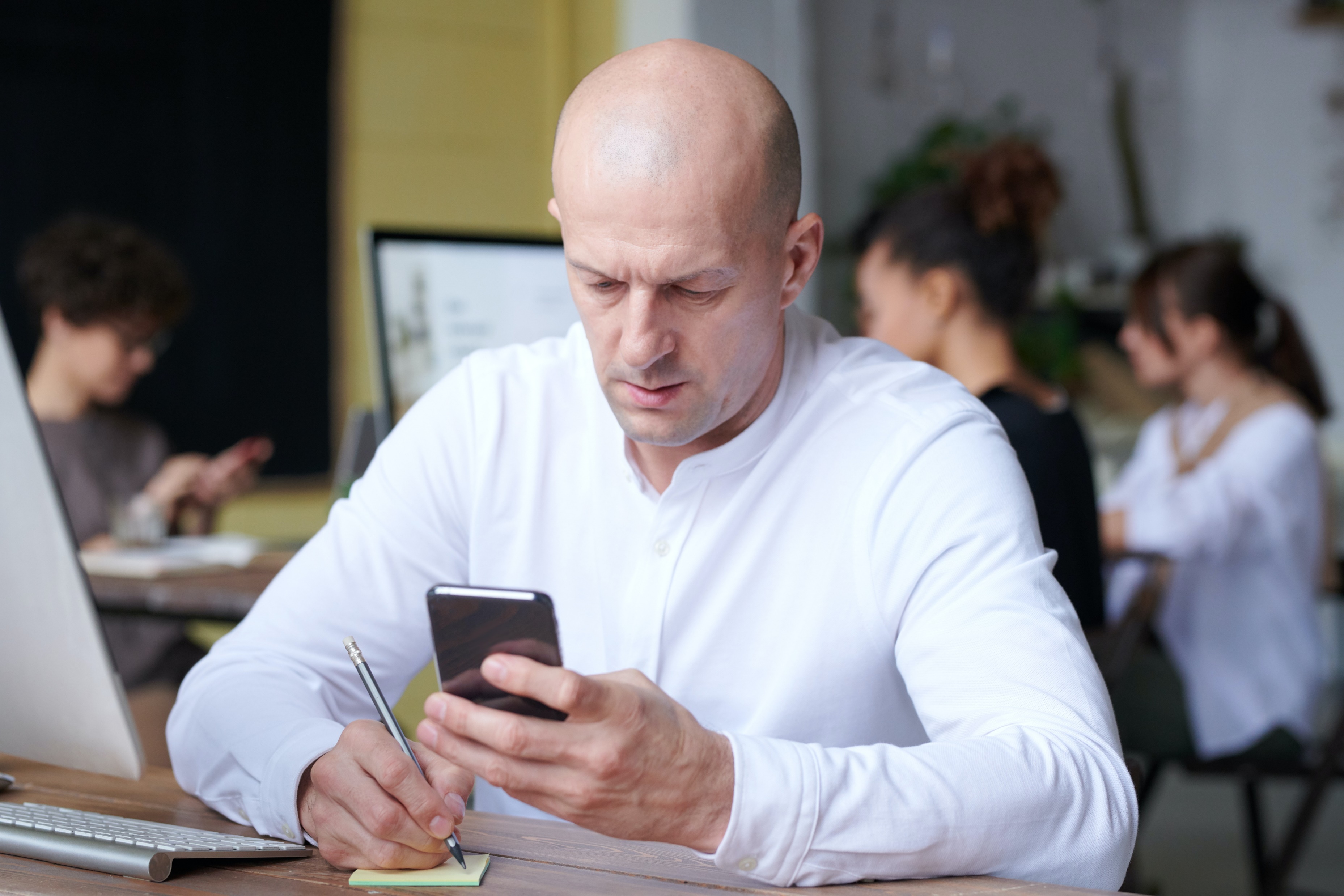 PLATINUM (96€ / month)
one month free trial

MAKE BETOOBE 
YOUR OTHER BUSINESS
Designed for Independent professionals who want to use an expert peer network to grow their business and generate extra income by contributing to the success of their peers.
Income generating activities:  delivering webinars for a fee  inviting new members and caring for them  identifying business opportunities for members  organizing live events  animating communities
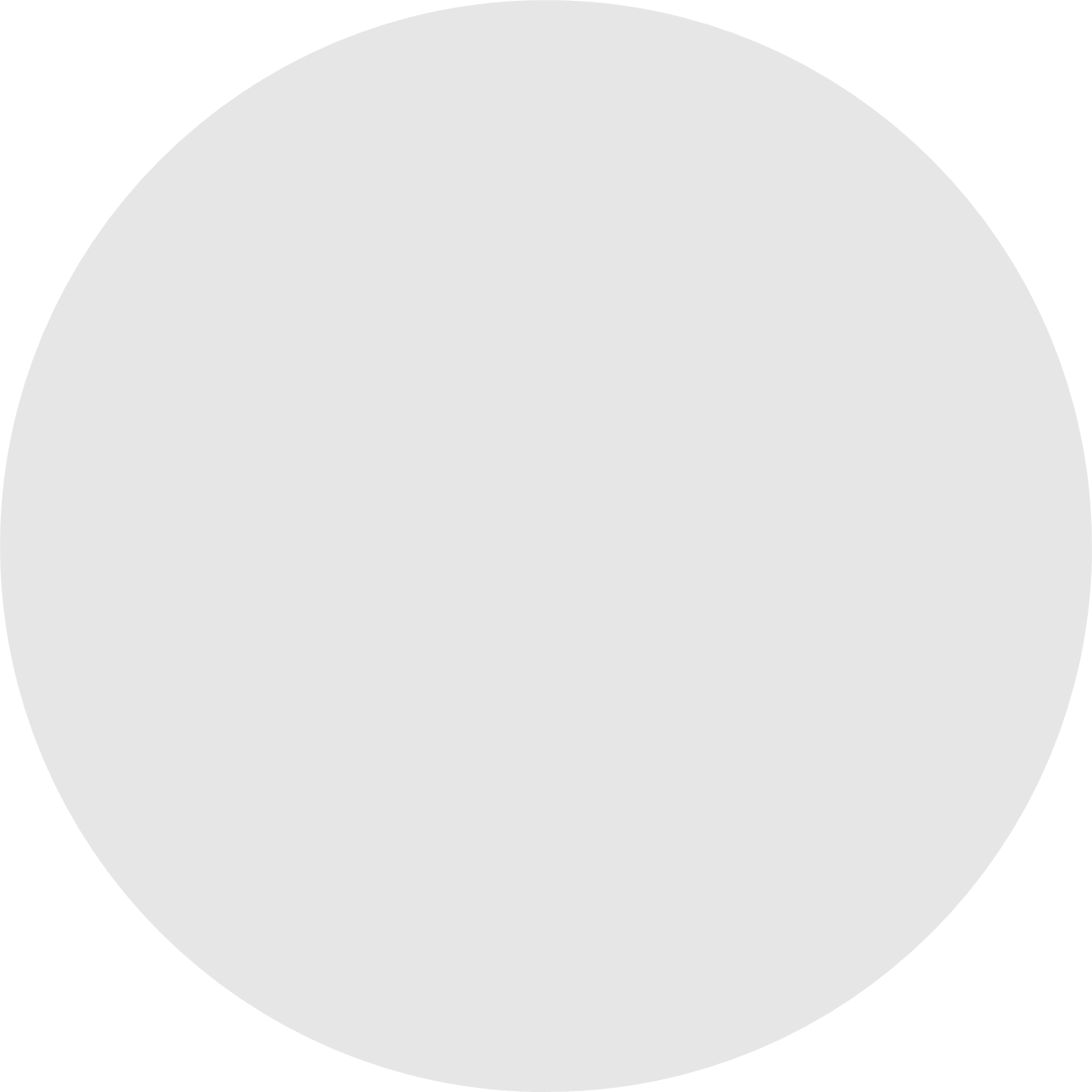 4 active referrals or 1 hour webinarper month and you get your monthly fee back ! … but there’s more …
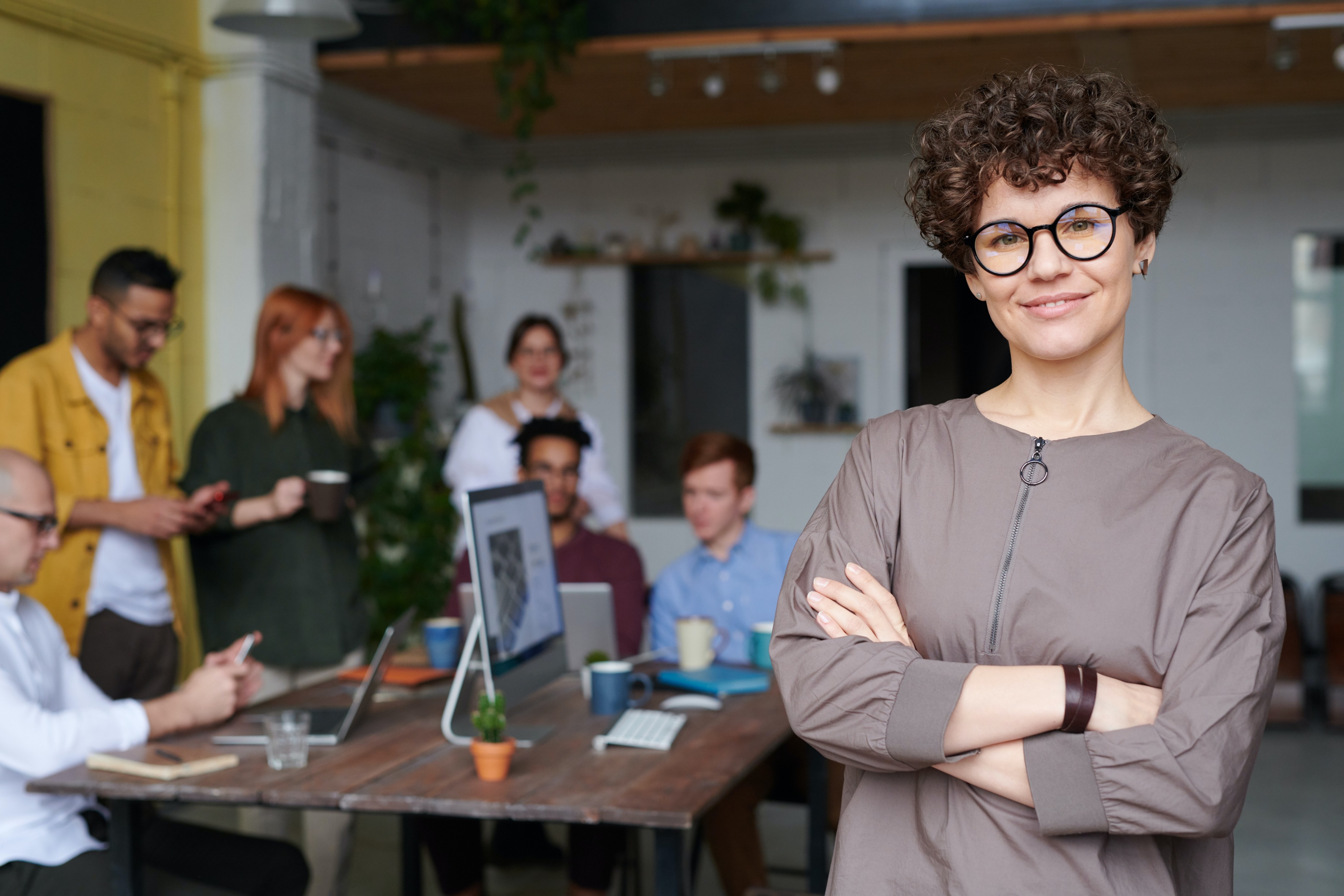 Sample scenarios of income amounts generated by business opportunities available on betoobe.
Lina invites 5 members and supports them to do the same with paid events

Marc finds a 3 month contract for one other member each month

Ellen manages a community of 500 members, built through (in)direct referrals
Kevin organises weekly webinars for 10 groups of 10 participants

Monika builds, manages and animates several communities reaching 3000 members in total
600€ / month
1.800€ / month
5.400€ / month
9.000€ / month
20.000€ / month
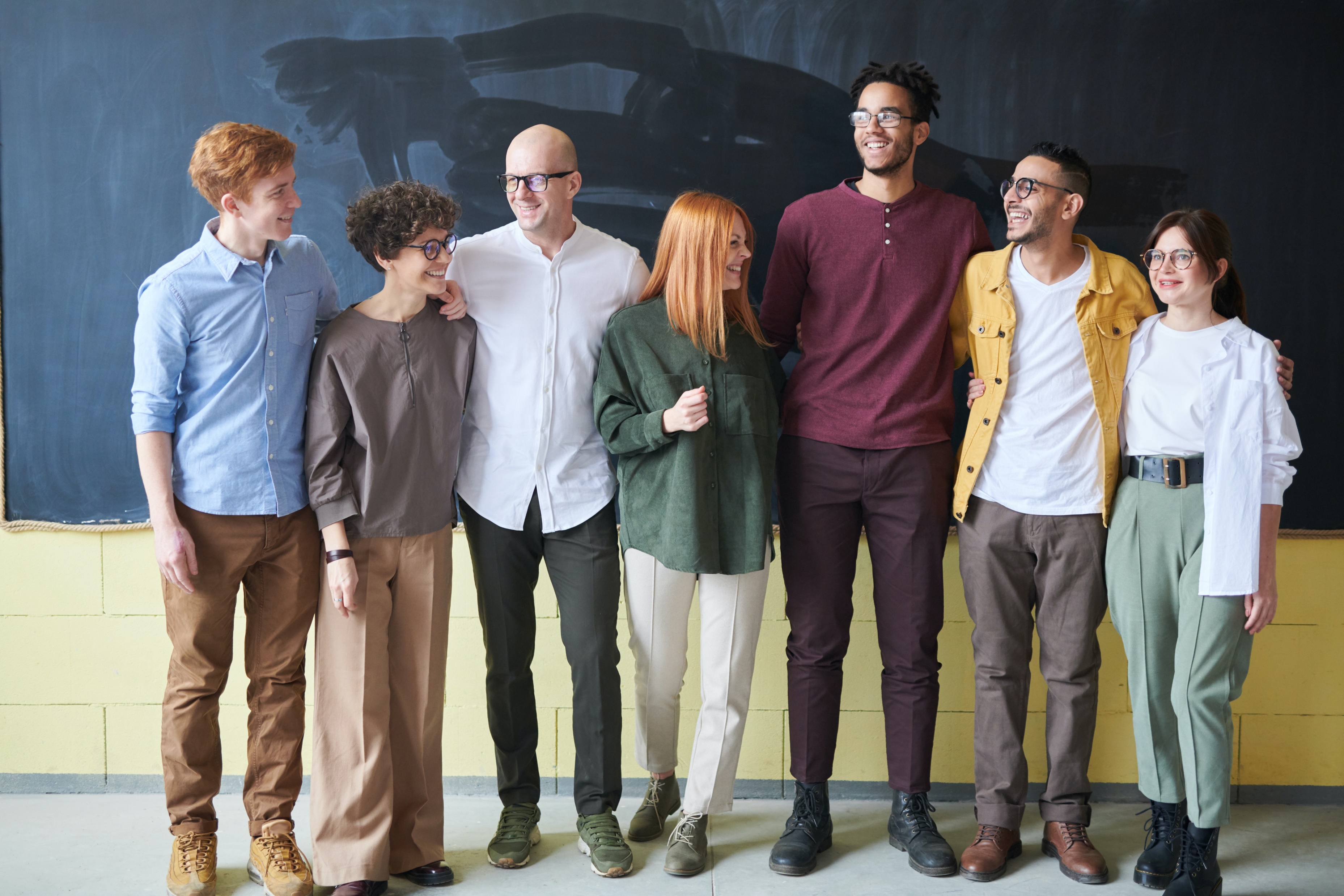 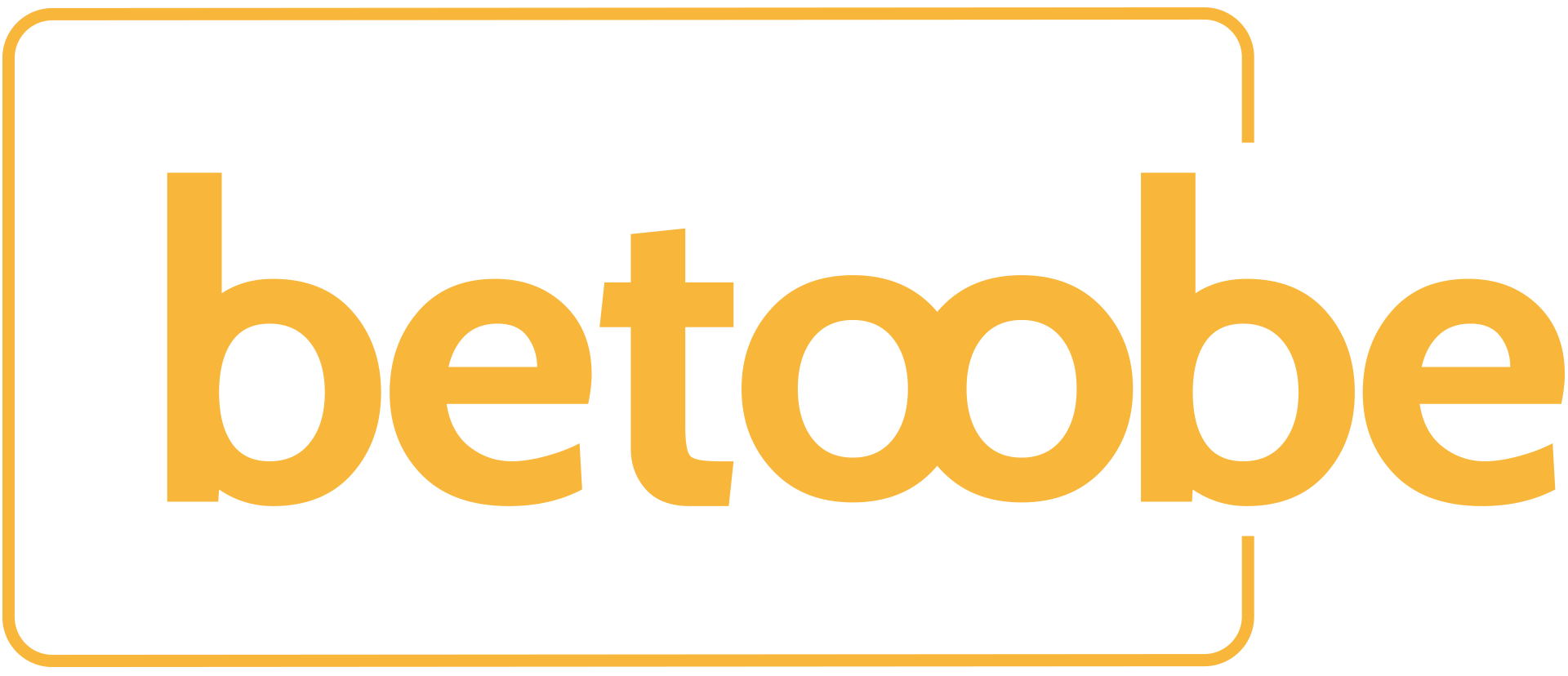 Join one of our free webinars
or visit us online



betoo.be
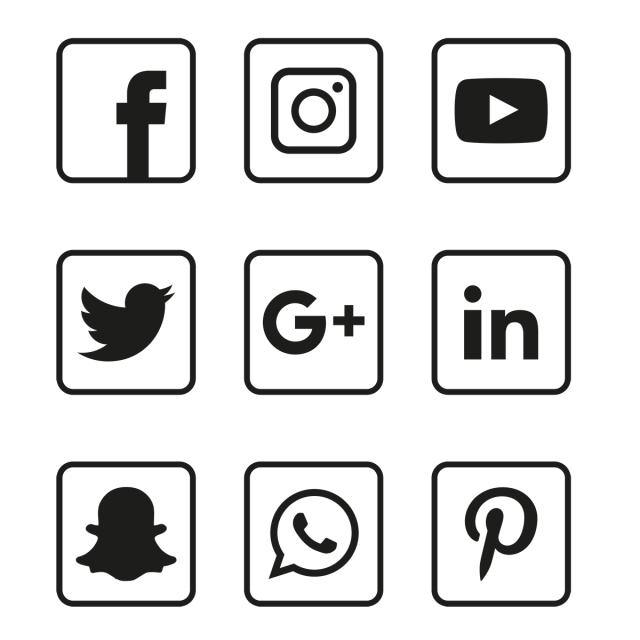 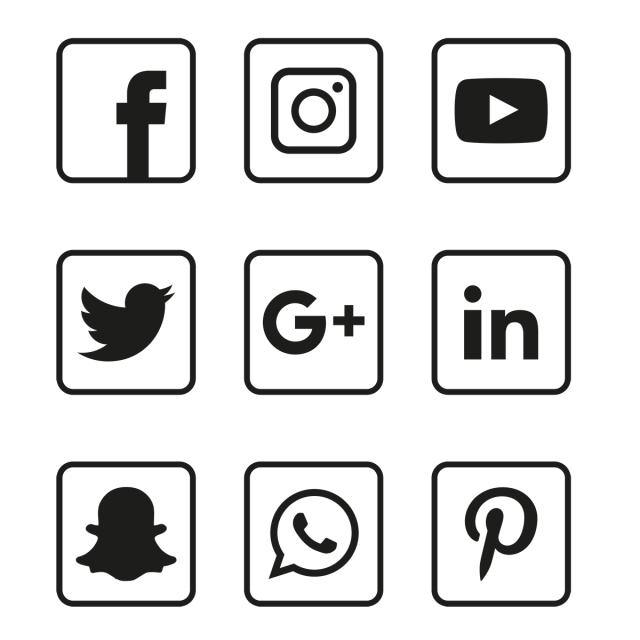 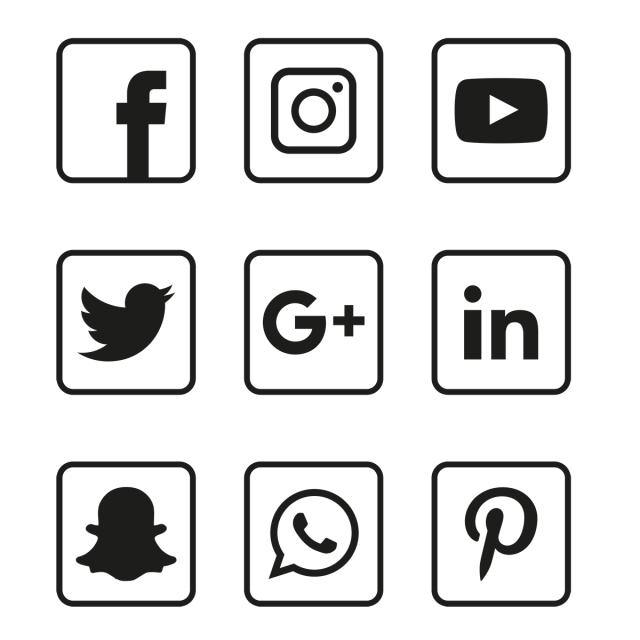 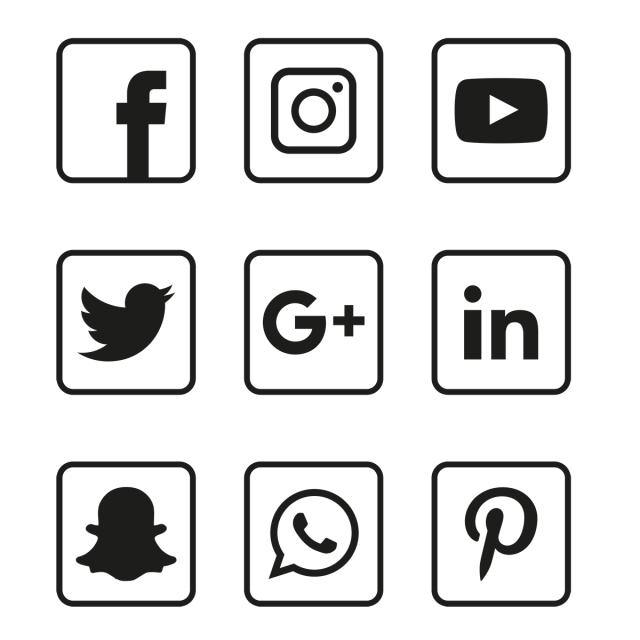